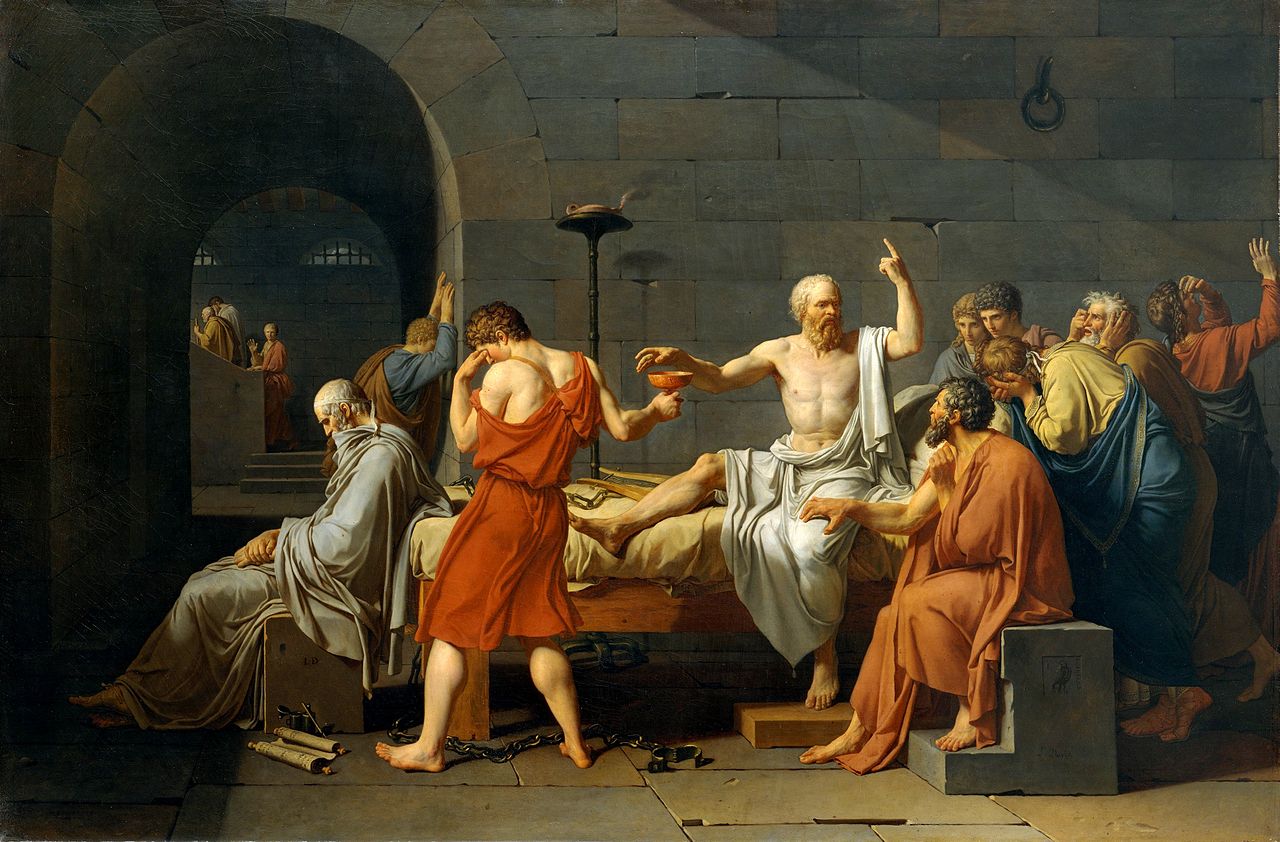 cRITO
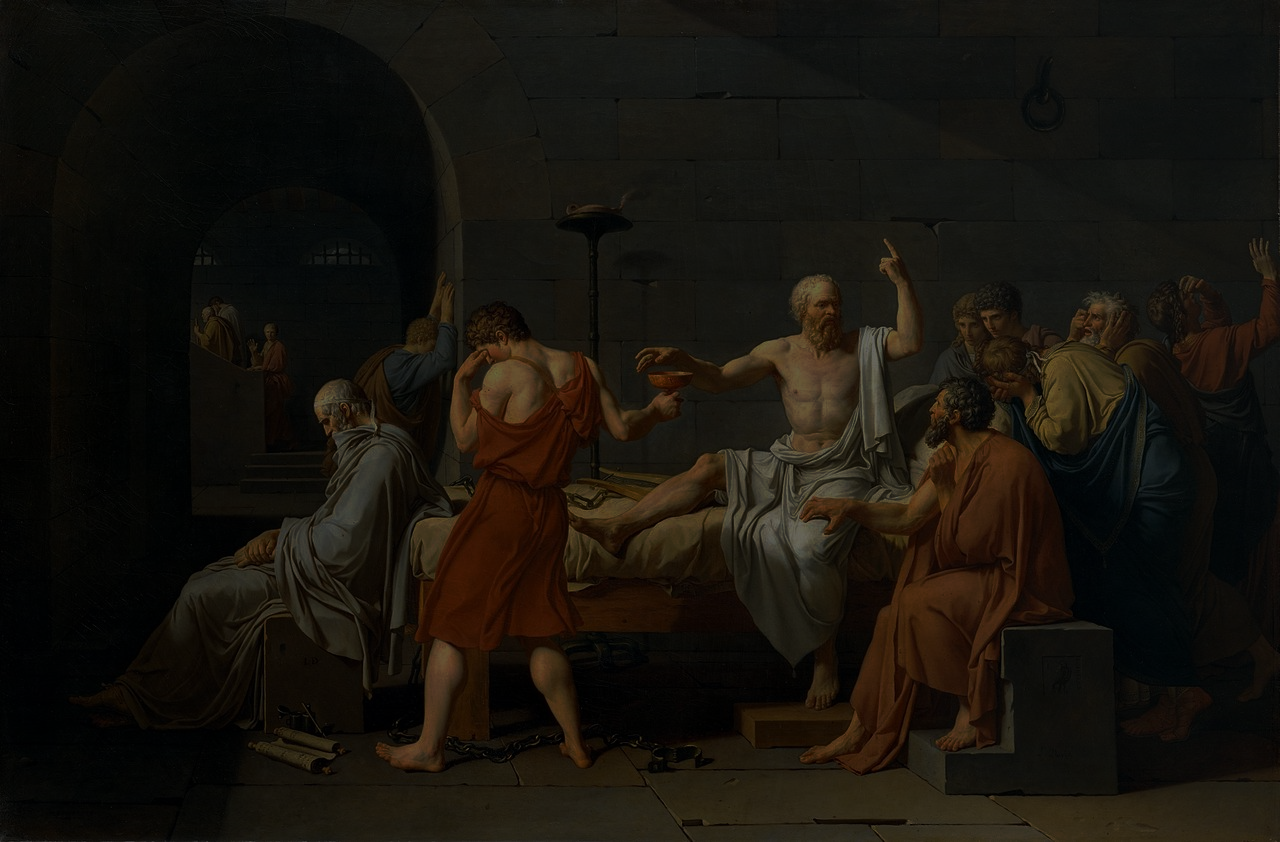 THEMES
FEAR OF DEATH
REASON VS. EMOTION 
DEMOCRACY
SOCIAL CONTRACT
THE RULE OF LAW
CITIZENSHIP
JUSTICE
 
HONOR
?
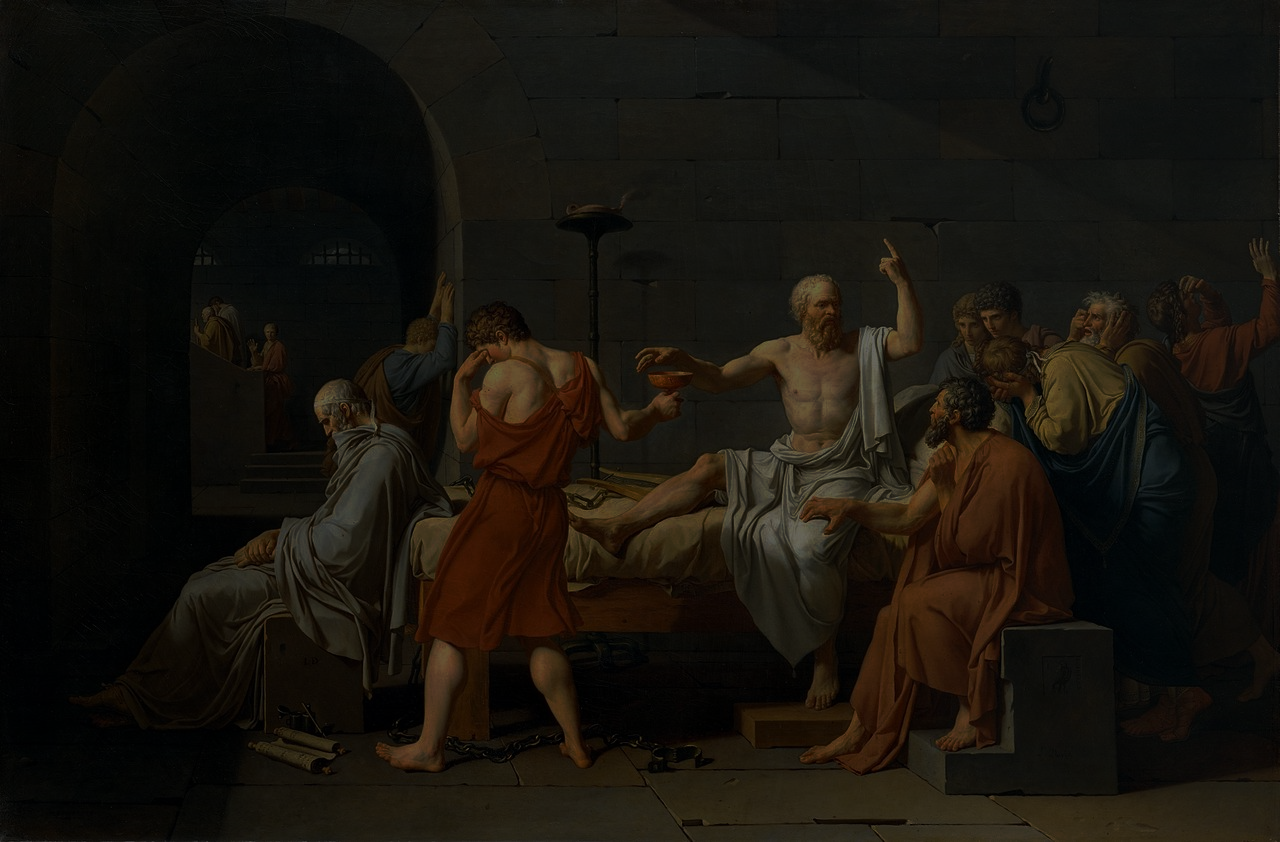 Essential questions
Is it ever okay to do EVIL?
What makes a person GOOD?
Is it ever okay to break the LAW?
Should we FEAR death?
What is expected of a CITIZEN?
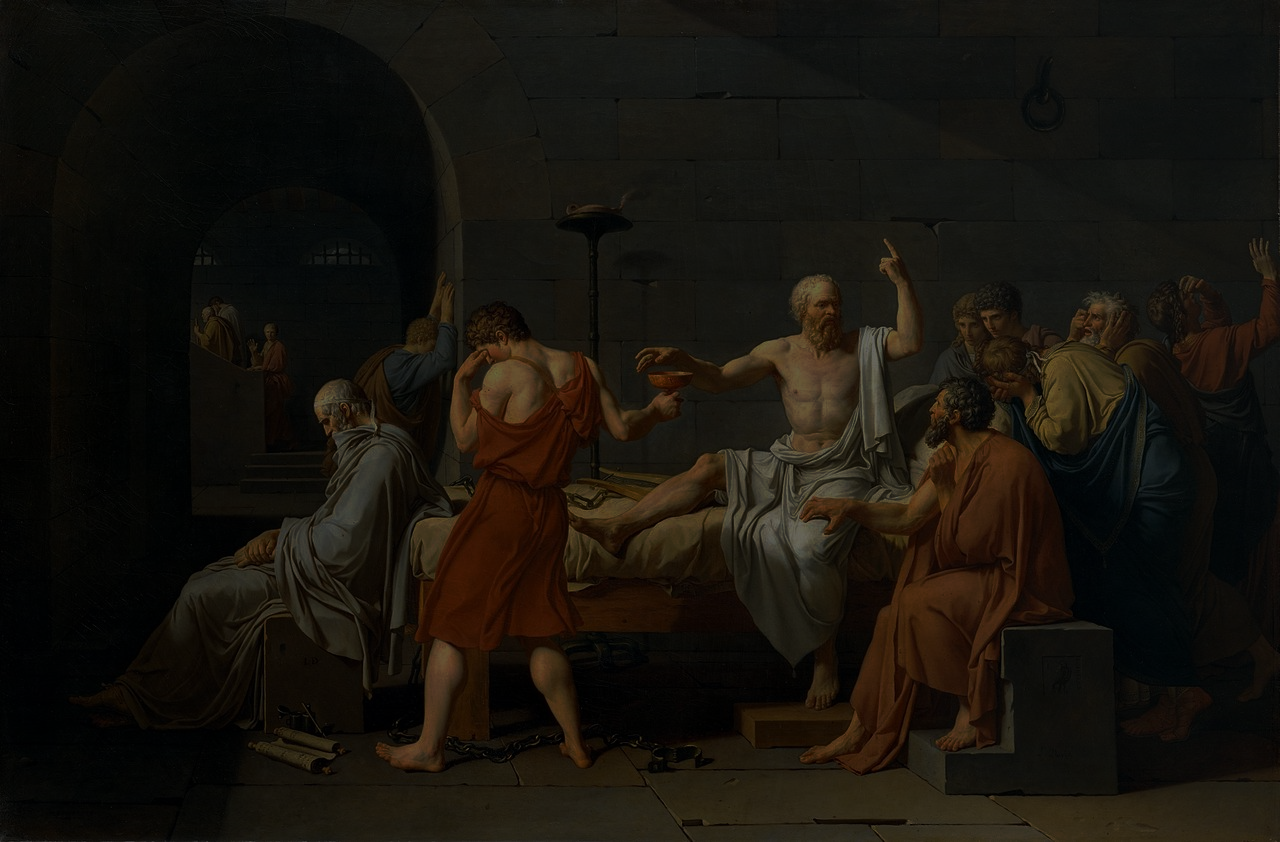 Journal Prompt
Are you afraid of death?  Explain why or why not.
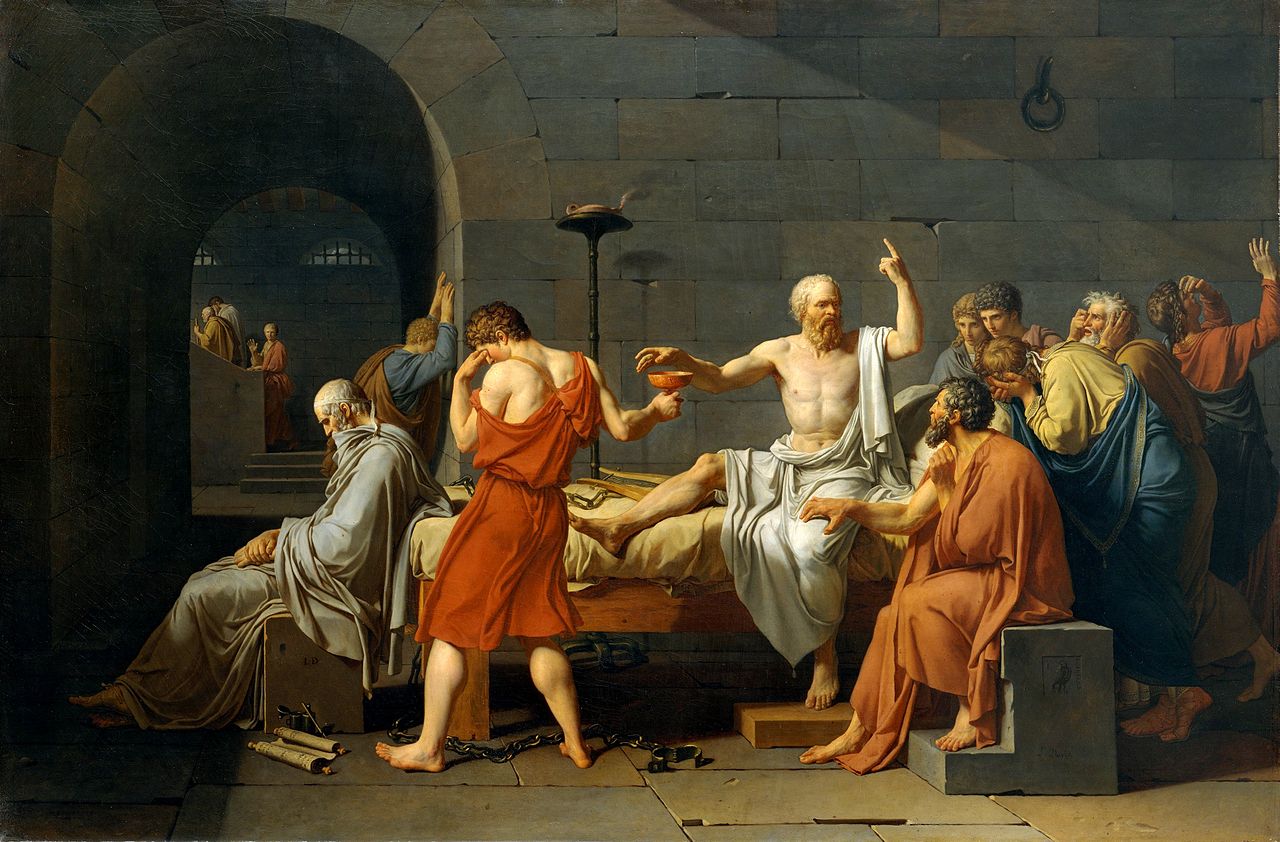 The Unexamined life is not worth living.
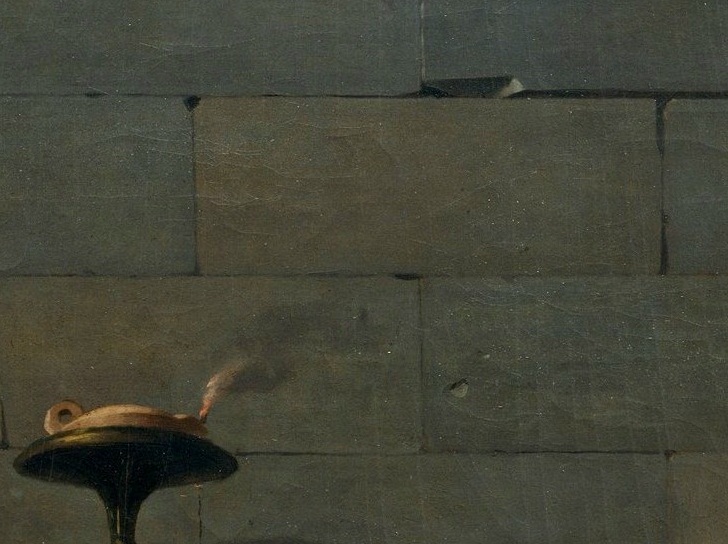 VS.
REASON
(LOGOS)
EMOTION (pathos)
Generic Man by Alex Berkowitz for the Noun Project
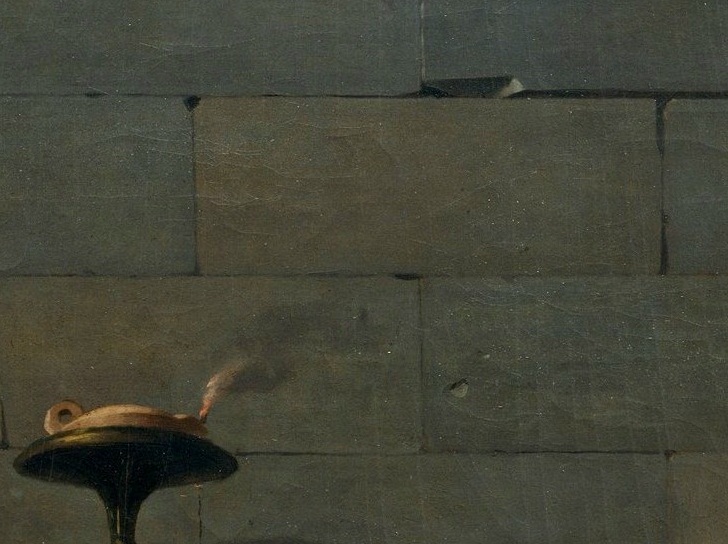 What Makes SOMEONE GOOD?
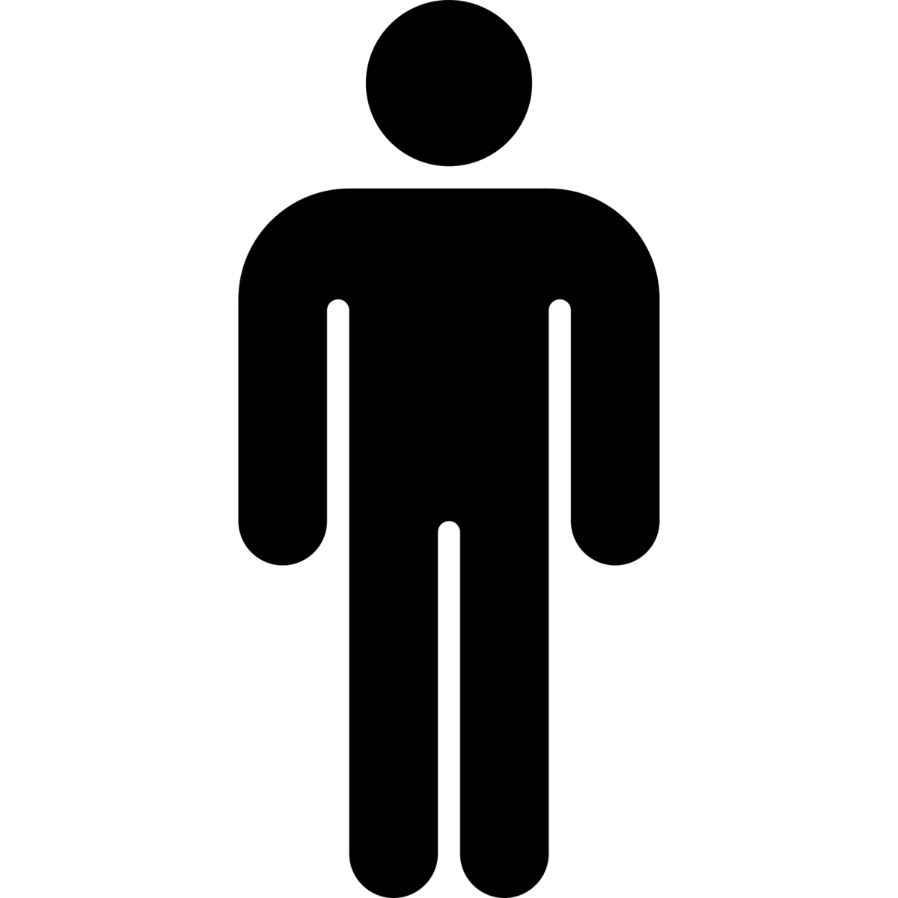 JUSTICE
HONOR
Generic Man by Alex Berkowitz for the Noun Project
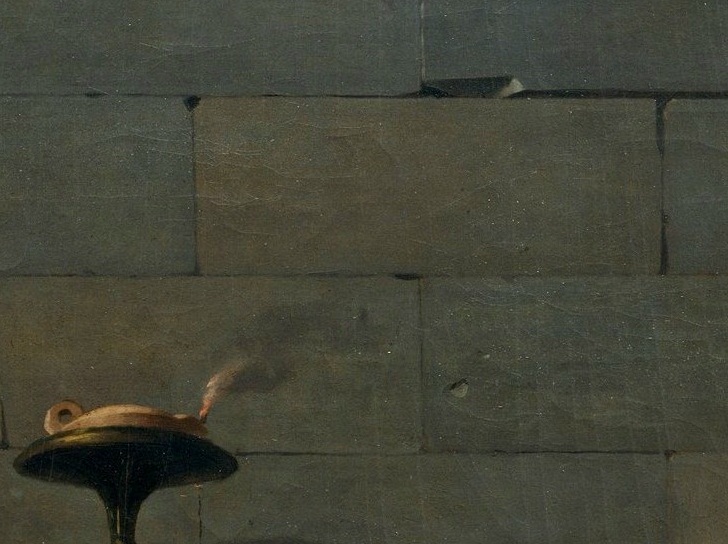 principles
THEORY OF FORMS
DON’T bring evil into the world regardless of the circumstances.
Civil Disobedience?
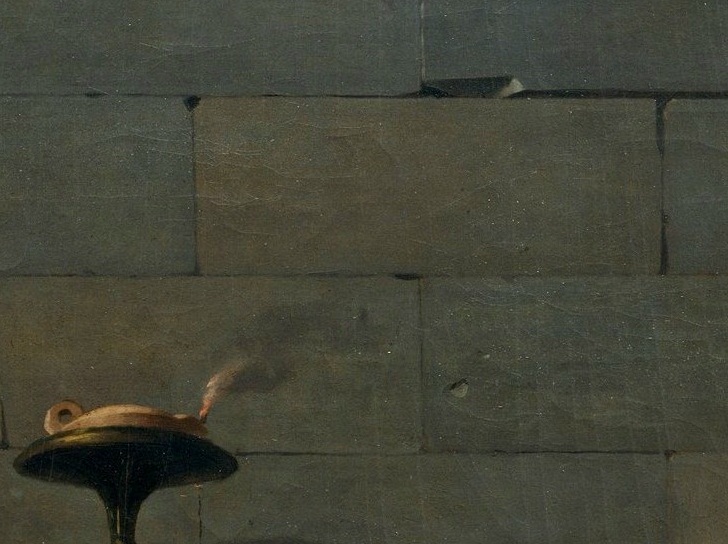 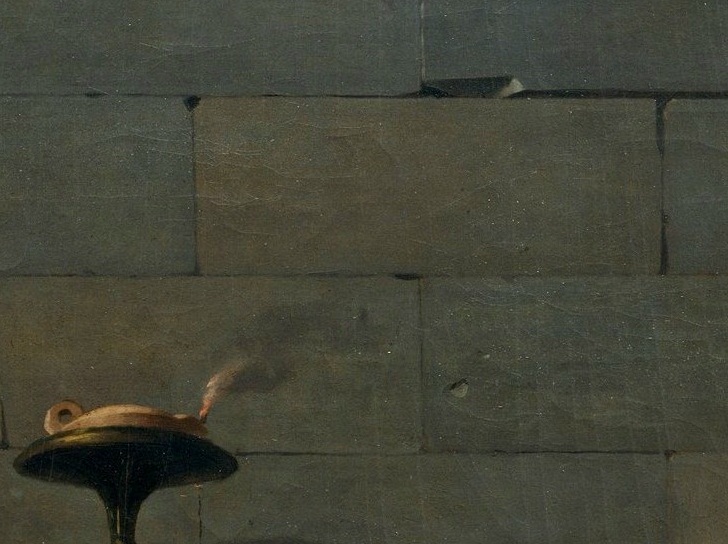 THE MAJORITY
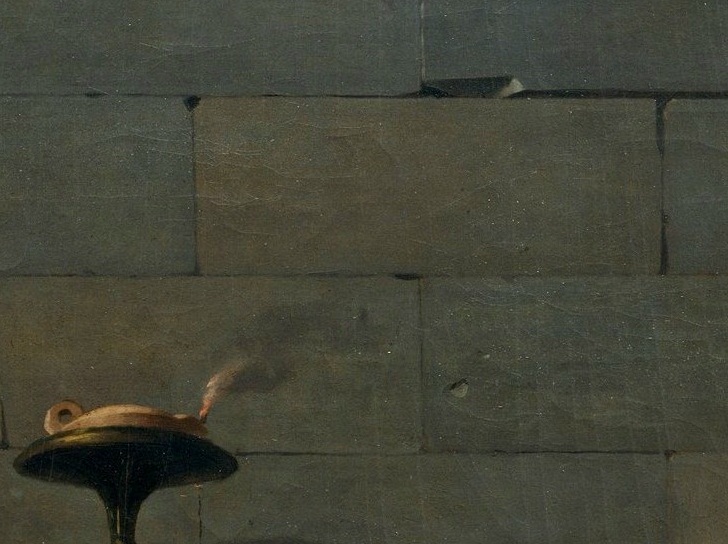 THE GENERAL WILL
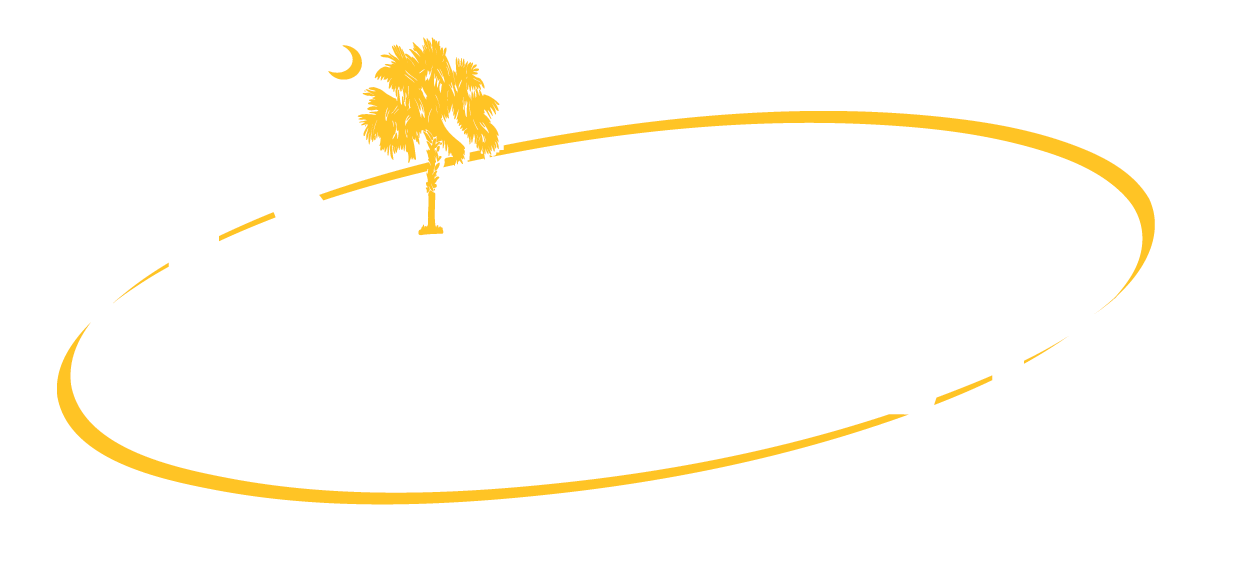 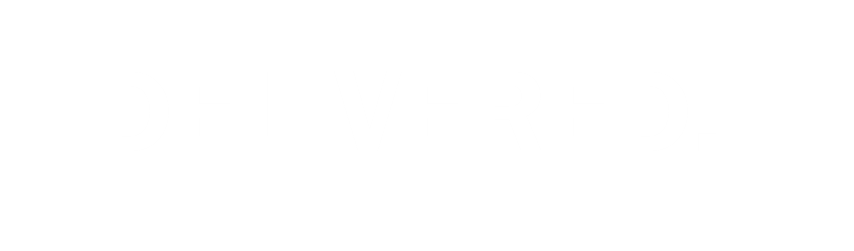 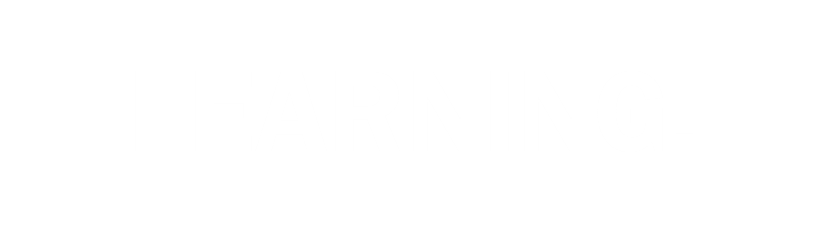 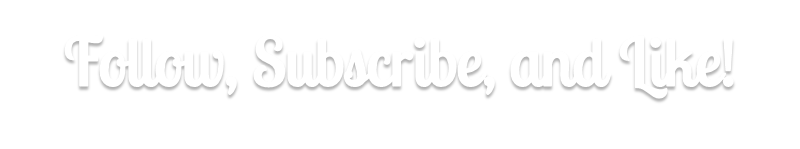 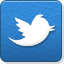 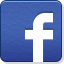 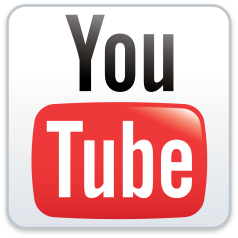